Välkommen till				CRN Clean Room Nordic AB
Affärsidé:
Skapa en handelsplats i Norden för renrumsteknik.
Erbjuder:
Produkter och system för rena rum
Utbildningar
Konsultationer
Filter
Projektledning
Support
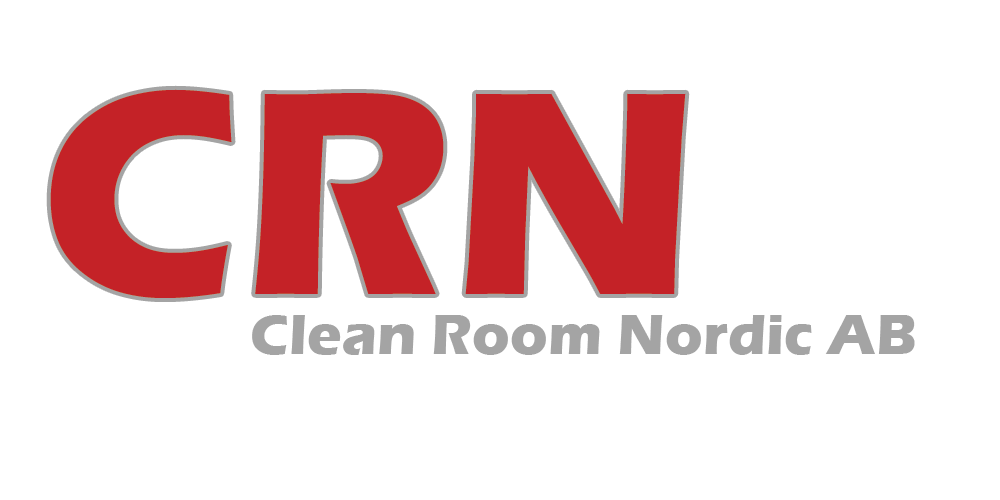 Min bakgrund
Efter över 25 år i renrumsbranschen vet jag hur viktigt det är att man endast har 
en kontakt vid ett renrumsprojekt. Detta p.g.a ansvarsfrågan vilket innebär att man inte kan skylla på den ena eller andra leverantören/entreprenören utan endast har en som är ansvarig. 

Vi på CRN samarbetar med de leverantörer som vi anser är ledande på renrumsmarknaden idag.

Gå in på vår hemsida www.crnordic.com eller maila till lars.lundberg@crnordic.com när ni planerar för ny-eller ombyggnad av renrum.
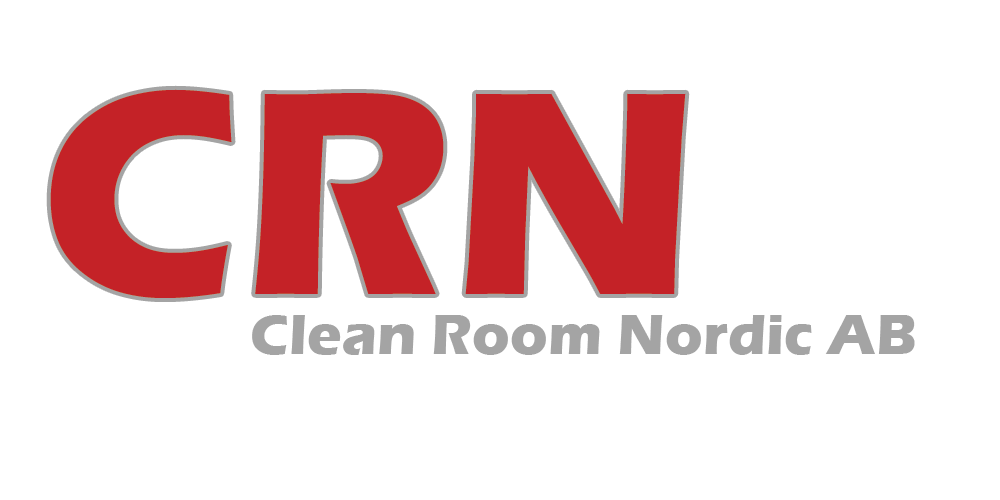 Tillsammans ett vinnande koncept
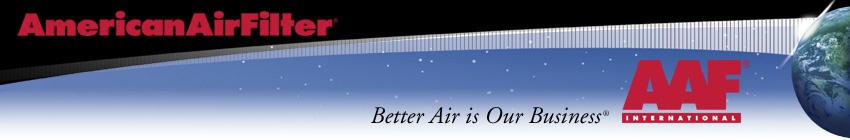 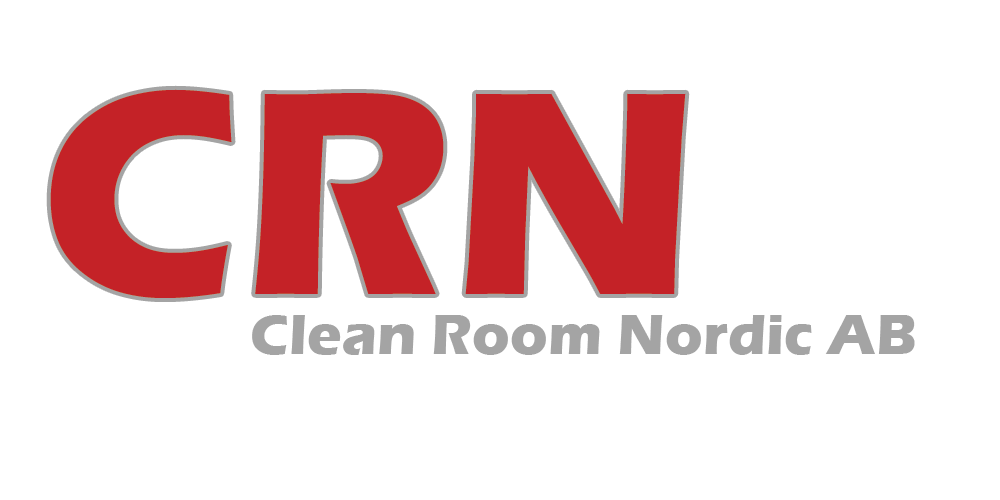 Definitionen på ett rent rumEtt slutet rum med fullständig kontroll på tryck, luftflöde, fuktighet och partiklar.
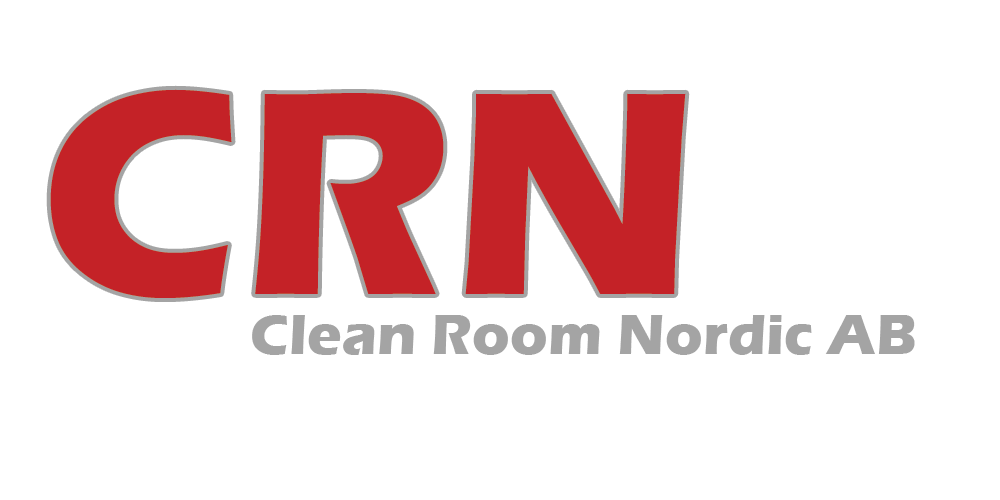 HEPA,ULPA
Filterklass	Avskiljningsgrad % MPPS ( 0,15 – 0,25 my)

H10		85				HEPA
H11		95				”
H12		99,5				”
H13		99,95				”
H14		99,995				”

U15		99,9995			ULPA
U16		99,99995			”
U17		99,999995			”
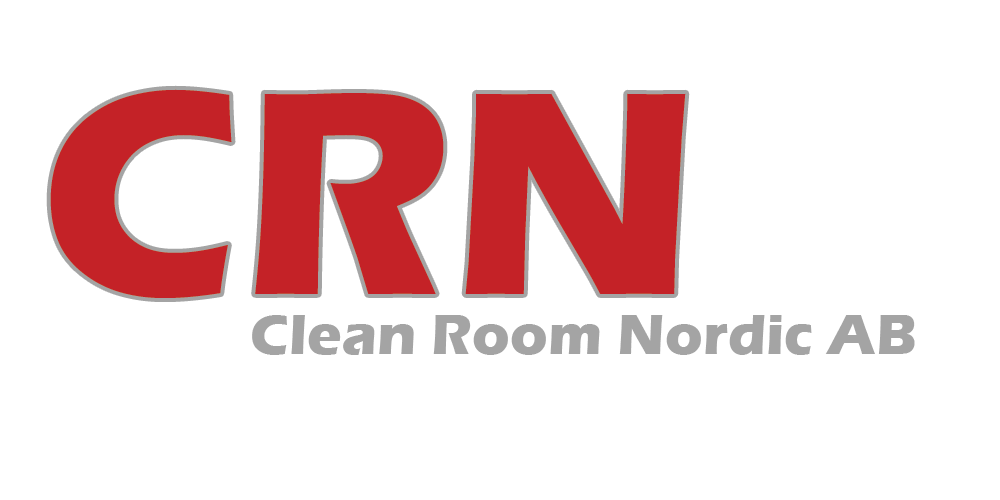 Renrumsklasser
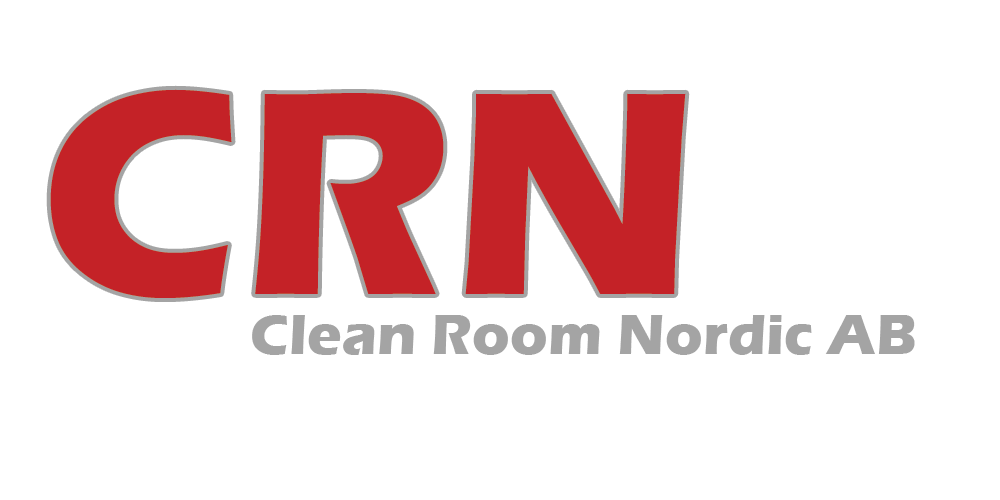 Max antal tillåtna partiklar/m3 lika med och större än angiven storlek
GMP Klasser	Vila		       Produktion

	   	          0,5 my       5,0 my               0,5 my     5,0 my
A		          3520           20	           3520        20

B		          3520           29	        352000   2900  

C		          352000       2900                   3520000   29000

D                   3520000     29000                  Ej angivet
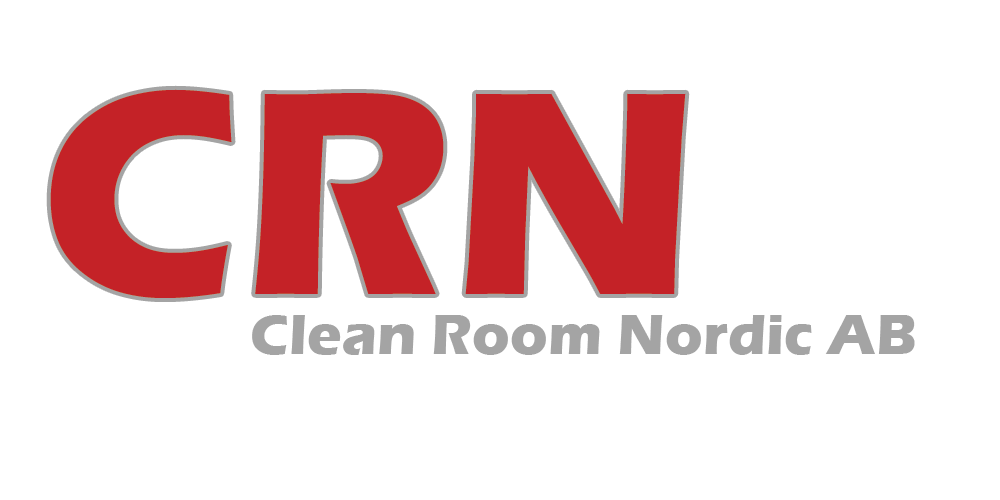 Rekomenderat medelvärde för mikrobiologisk kontaminering
GMP Klasser	Aktiv Luftprovning CFU/m3

A				<1
B				10
C				100
D			200
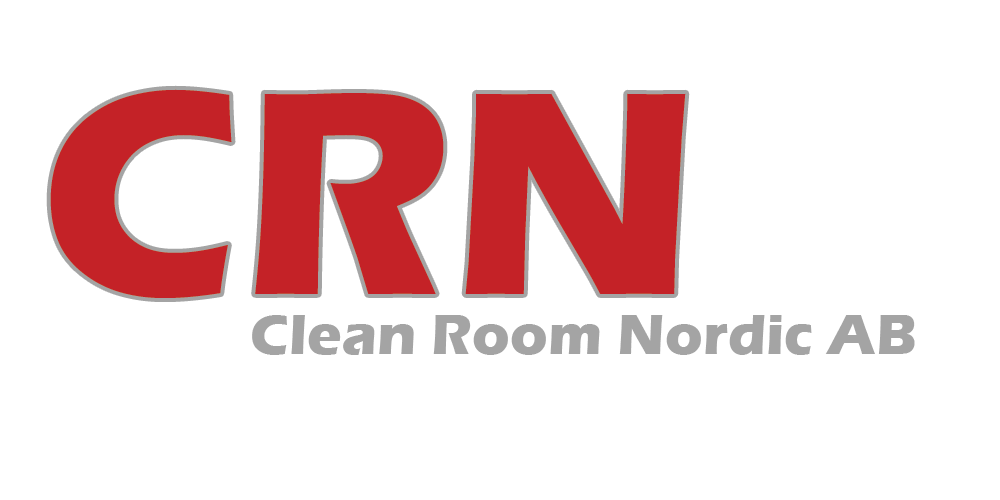 Produkter
HEPA, ULPA filter
Taksystem
Filterhus
FFU-er
LAF Kabiner
Renrumsarmaturer
Operationstak
Specialbyggda LAF-enheter
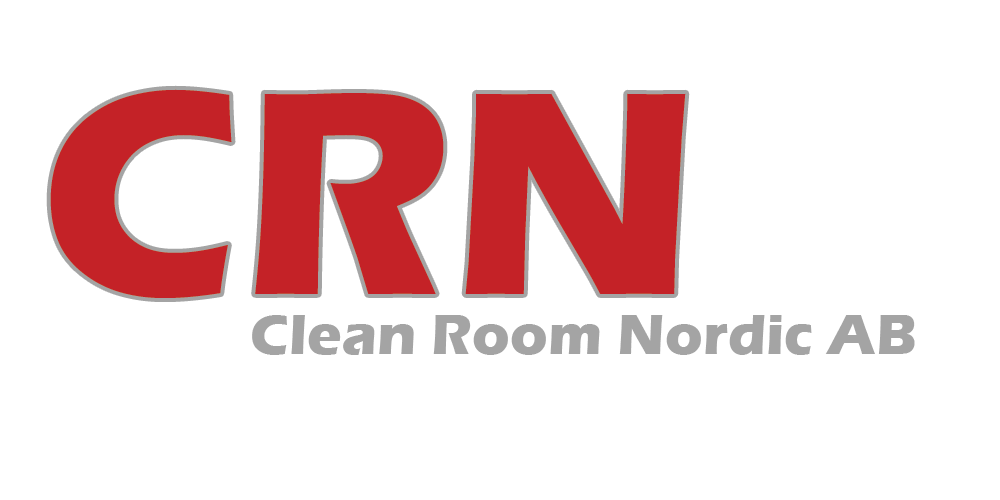 Filterklasser
G3
F5
F6
F7
F8
F9
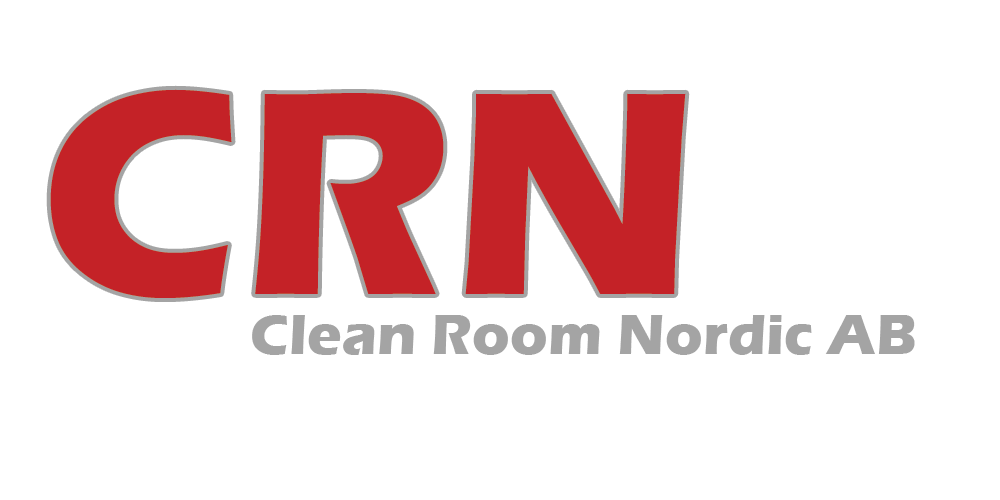 Konstruktiontekniker
Open plenum



Ducted plenum
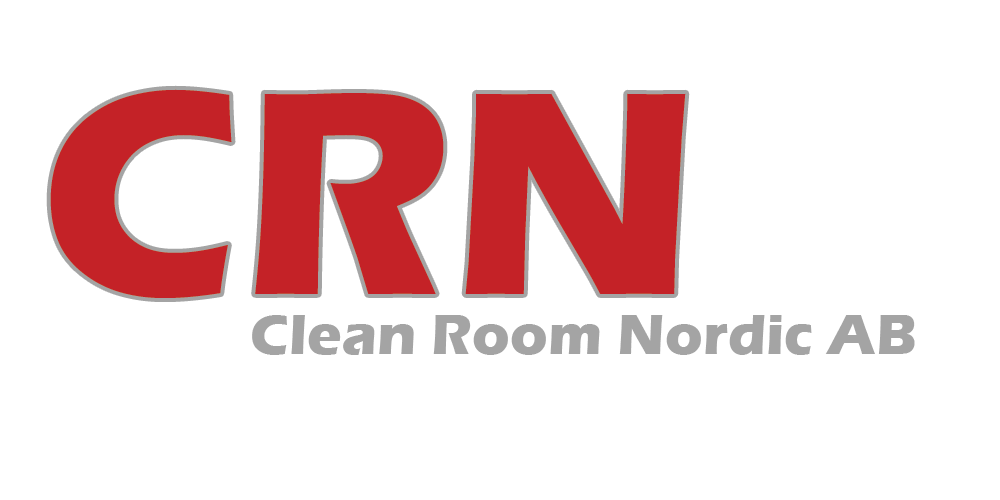 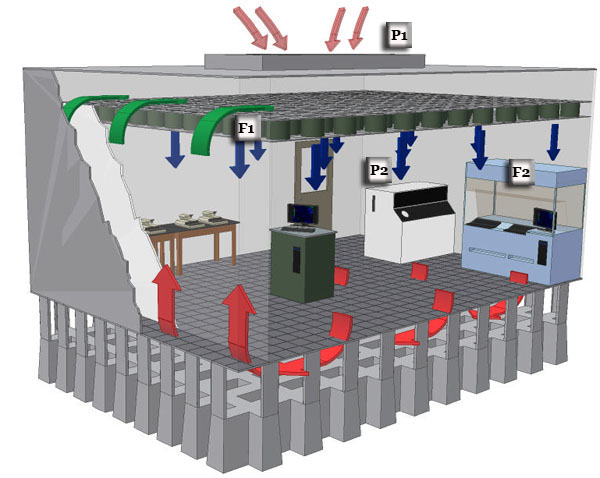 Open Plenum
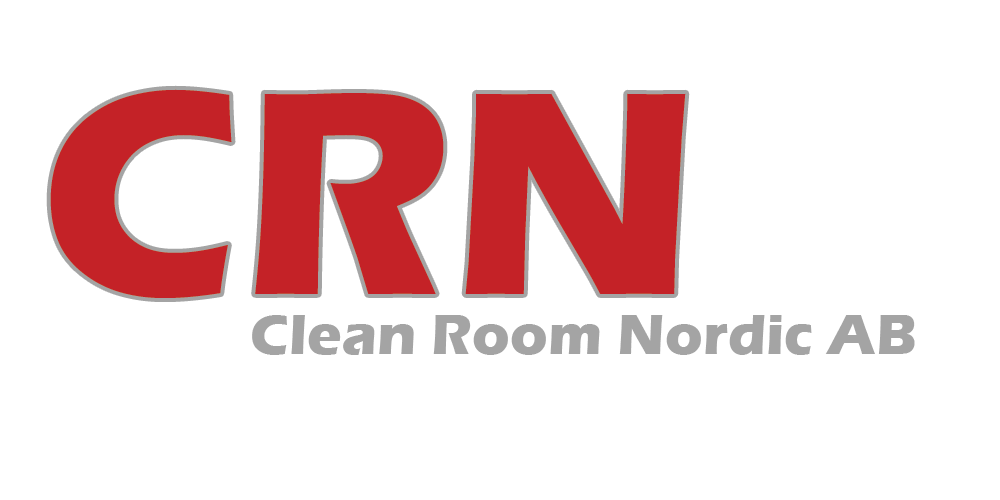 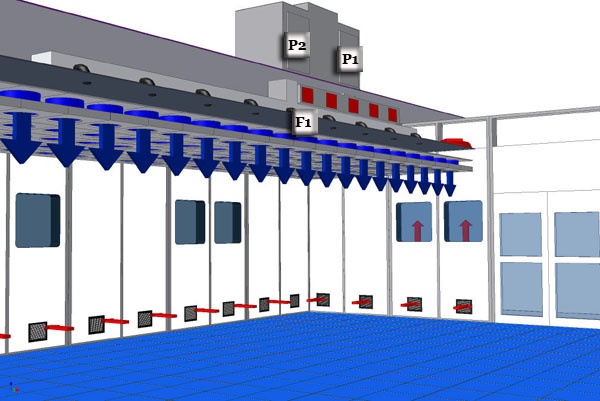 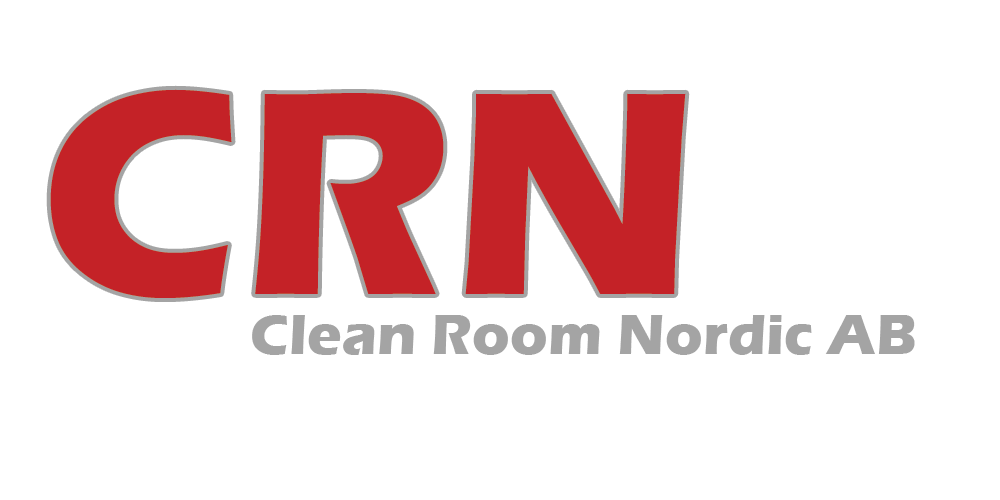 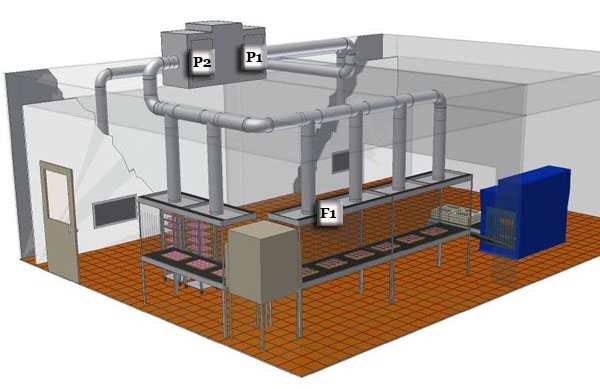 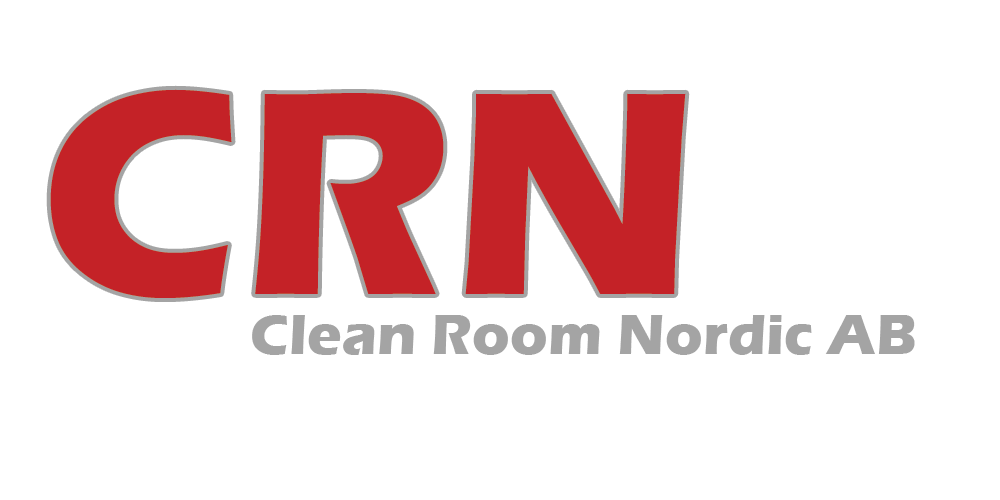 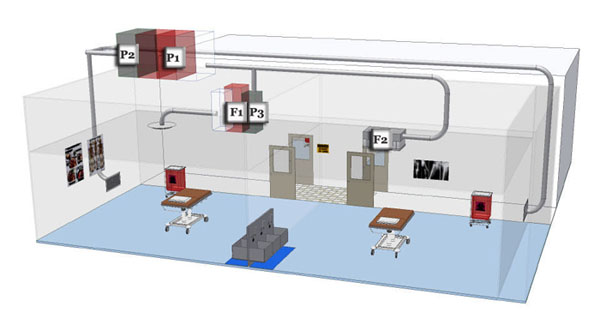 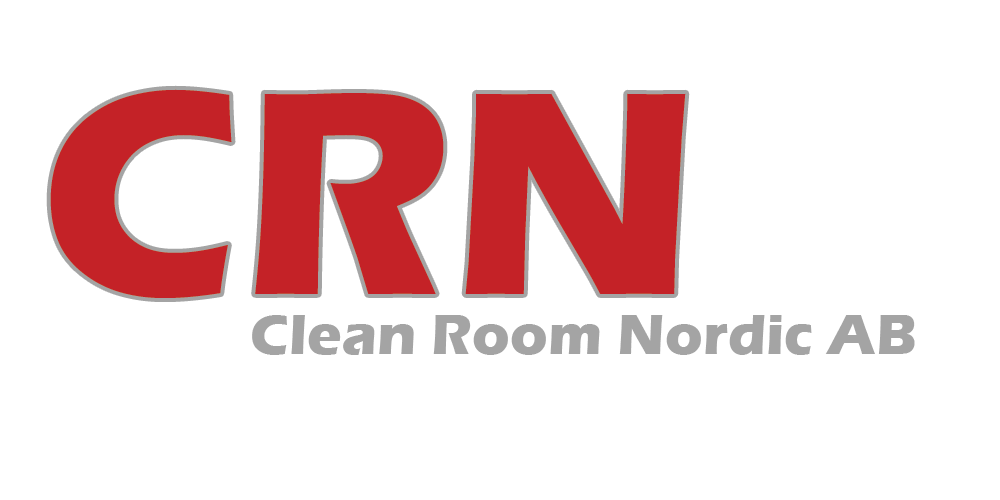 Tack för visat intresse !
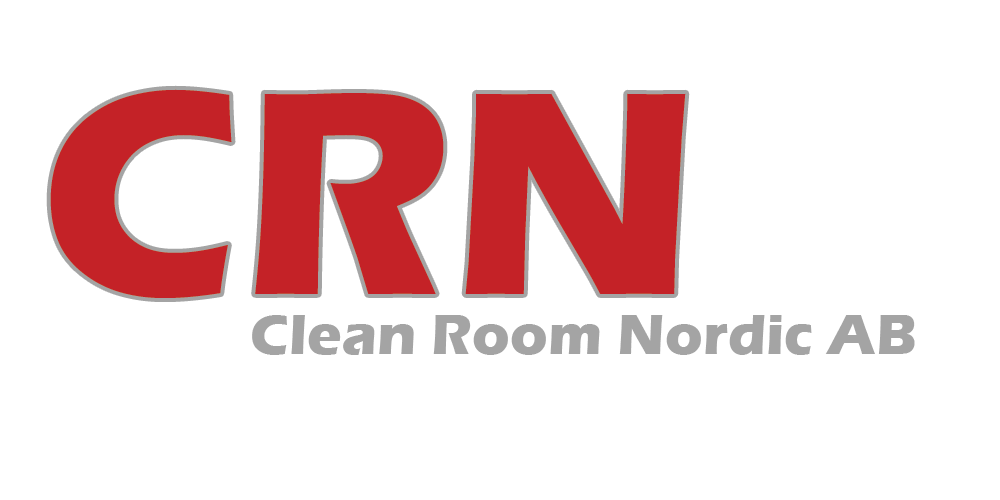 HemsidaVi kan renrumsteknik.	 För kontakt vänligen ring			 Lars Lundberg070-590 40 05 eller e-post lars.lundberg@crnordic.com
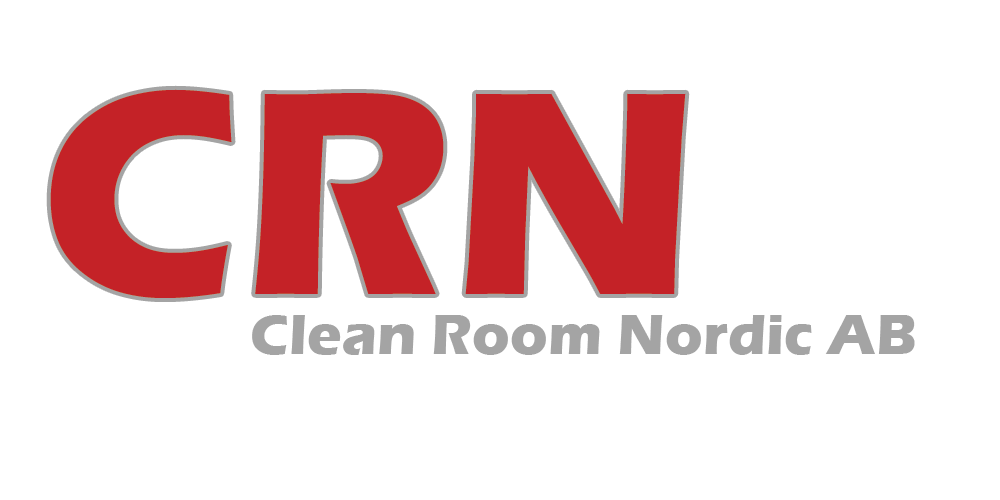 CRN Clean Room NordicRenrumskatalog
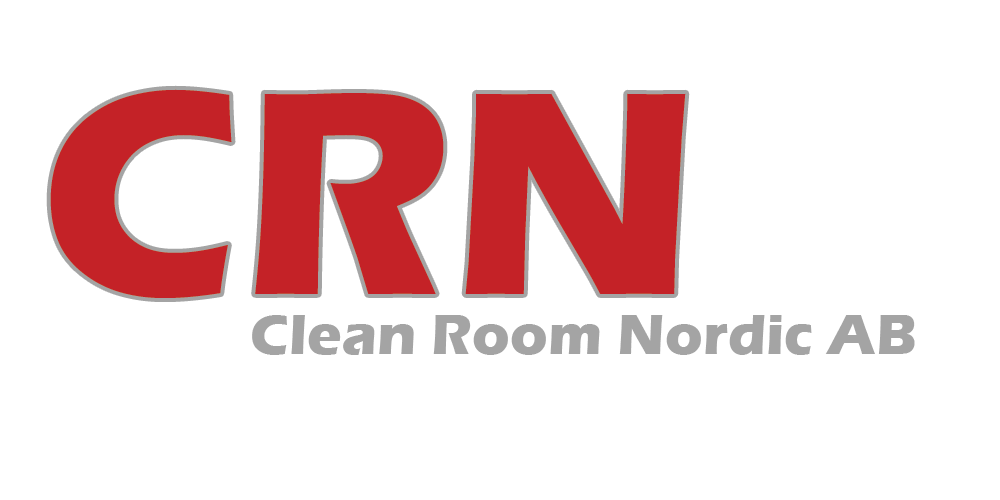 Vi kan renrumsteknikwww.crnordic.comTel. 0171- 46 05 02070-590 40 05
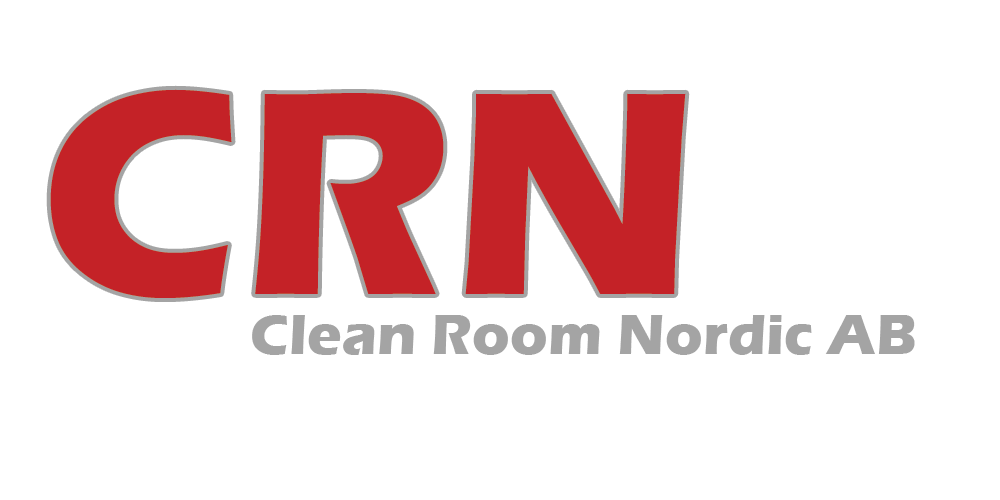